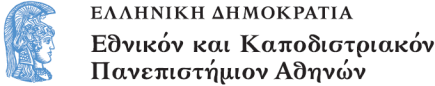 Το Εικονογραφημένο Βιβλίο στην Προσχολική Εκπαίδευση
Ενότητα 4.7: Κινηματογράφος και Εικονογραφημένο Βιβλίο

Αγγελική Γιαννικοπούλου
Τμήμα Εκπαίδευσης και Αγωγής στην Προσχολική Ηλικία (ΤΕΑΠΗ)
Διδακτική Πρακτική
Διδακτική πρακτική: 
Γωγώ  Σπιθούρη.
Βιβλίο: Μπασλάμ, Δημήτρης. Λέω να πετάξω... / Δημήτρης Μπασλάμ · εικονογράφηση Γιώργος Κόφτης. - 1η έκδ. - Θεσσαλονίκη : Επόμενος Σταθμός, 2011.
[1]
Ανάγνωση του βιβλίου
Διαβάσαμε το βιβλίο «Λέω να πετάξω…», που μιλάει για ένα κόκκινο μπαλόνι που η Ζωή άφησε ελεύθερο στον ουρανό.
[2]
Προβολή ταινίας
Δείξαμε και την εκπληκτική ταινία μικρού μήκους «Το Κόκκινο μπαλόνι» (1956), διάρκειας 34 λεπτών (ελεύθερη στο διαδίκτυο «Τhe Red Balloon») σε σκηνοθεσία του Αλμπέρ Λαμορίς.
[3]
Εικαστική δραστηριότητα (1/2)
Τα παιδιά ζωγράφισαν την αγαπημένη τους σκηνή από την ταινία.
Εικαστική δραστηριότητα (2/2)
Το μπαλόνι της ταινίας ακολούθησε το αγόρι στους δρόμους του Παρισιού.  
Εμείς πού θα πηγαίναμε με ένα τέτοιο μπαλόνι; Ζωγραφίσαμε τις ιδέες μας.
Τα έργα των παιδιών (1/2)
Στην Αίγυπτο, στις πυραμίδες
Στο διάστημα, σε ένα δορυφόρο
Τα έργα των παιδιών (2/2)
Στον Βόρειο Πόλο.
Μπαλόνια σε άλλες ταινίες
Το μοτίβο του μπαλονιού που μας βοηθά να πετάξουμε το έχουμε δει και σε άλλες ταινίες, όπως το βραβευμένο «Ψηλά στον Ουρανό».
[4]
Μπαλόνια σε γκράφιτι
Είδαμε και δύο πολύ γνωστά γκράφιτι του Banksy.
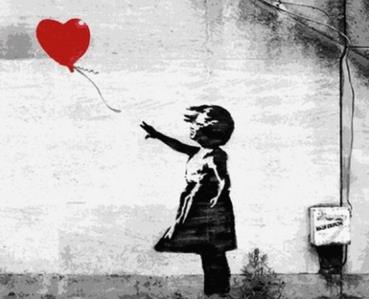 [6]
[5]
Φωτογραφίες με μπαλόνια (1/2)
Βρήκαμε στο διαδίκτυο πώς να βγάλουμε φωτογραφίες μας, που να κρατούν αληθινά μπαλόνια.
Φωτογραφίες με μπαλόνια (2/2)
Σημείωση: Είναι πραγματικές φωτογραφίες των παιδιών, κομμένες γύρω γύρω και πλαστικοποιημένες. 
Στο χέρι τους έχει ανοιχτεί μια τρύπα και έχει περαστεί ένα πραγματικό σχοινάκι και ένα μικρό μπαλόνι.
Η ιστορία μας (1/3)
Φτιάξαμε τη δική μας ιστορία για ένα μπαλόνι που σεργιάνισε ελεύθερα στο σχολείο μας.
Η ιστορία μας (2/3)
Το βιβλίο έχει ύφος ημερολογίου, αφού παρακολουθεί όλες μας τις δραστηριότητες. Για αυτό σε όλες τους τις εκδηλώσεις τα παιδιά έβγαζαν φωτογραφίες με το μπαλόνι.
Η ιστορία μας (3/3)
Φτιάξαμε και το εξώφυλλο του βιβλίου μας «Το μπαλόνι ζωντανεύει και γελάει».
Χρηματοδότηση
Το παρόν εκπαιδευτικό υλικό έχει αναπτυχθεί στο πλαίσιο του εκπαιδευτικού έργου του διδάσκοντα.
Το έργο «Ανοικτά Ακαδημαϊκά Μαθήματα στο Πανεπιστήμιο Αθηνών» έχει χρηματοδοτήσει μόνο την αναδιαμόρφωση του εκπαιδευτικού υλικού. 
Το έργο υλοποιείται στο πλαίσιο του Επιχειρησιακού Προγράμματος «Εκπαίδευση και Δια Βίου Μάθηση» και συγχρηματοδοτείται από την Ευρωπαϊκή Ένωση (Ευρωπαϊκό Κοινωνικό Ταμείο) και από εθνικούς πόρους.
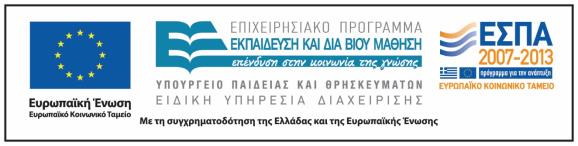 Σημειώματα
Σημείωμα Ιστορικού Εκδόσεων Έργου
Το παρόν έργο αποτελεί την έκδοση 1.0.
Σημείωμα Αναφοράς
Copyright Εθνικόν και Καποδιστριακόν Πανεπιστήμιον Αθηνών, Αγγελική Γιαννικοπούλου 2015. Γωγώ  Σπιθούρη, Αγγελική Γιαννικοπούλου. «Το Εικονογραφημένο Βιβλίο στην Προσχολική Εκπαίδευση. Κινηματογράφος και Εικονογραφημένο Βιβλίο. Λέω να πετάξω.». Έκδοση: 1.0. Αθήνα 2015. Διαθέσιμο από τη δικτυακή διεύθυνση: http://opencourses.uoa.gr/courses/ECD5/.
Σημείωμα Αδειοδότησης
Το παρόν υλικό διατίθεται με τους όρους της άδειας χρήσης Creative Commons Αναφορά, Μη Εμπορική Χρήση Παρόμοια Διανομή 4.0 [1] ή μεταγενέστερη, Διεθνής Έκδοση. Εξαιρούνται τα αυτοτελή έργα τρίτων π.χ. φωτογραφίες, διαγράμματα κ.λπ.,  τα οποία εμπεριέχονται σε αυτό και τα οποία αναφέρονται μαζί με τους όρους χρήσης τους στο «Σημείωμα Χρήσης Έργων Τρίτων».
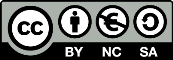 [1] http://creativecommons.org/licenses/by-nc-sa/4.0/ 

Ως Μη Εμπορική ορίζεται η χρήση:
που δεν περιλαμβάνει άμεσο ή έμμεσο οικονομικό όφελος από τη χρήση του έργου, για τον διανομέα του έργου και αδειοδόχο.
που δεν περιλαμβάνει οικονομική συναλλαγή ως προϋπόθεση για τη χρήση ή πρόσβαση στο έργο.
που δεν προσπορίζει στον διανομέα του έργου και αδειοδόχο έμμεσο οικονομικό όφελος (π.χ. διαφημίσεις) από την προβολή του έργου σε διαδικτυακό τόπο.

Ο δικαιούχος μπορεί να παρέχει στον αδειοδόχο ξεχωριστή άδεια να χρησιμοποιεί το έργο για εμπορική χρήση, εφόσον αυτό του ζητηθεί.
Διατήρηση Σημειωμάτων
Οποιαδήποτε αναπαραγωγή ή διασκευή του υλικού θα πρέπει να συμπεριλαμβάνει:
το Σημείωμα Αναφοράς,
το Σημείωμα Αδειοδότησης,
τη δήλωση Διατήρησης Σημειωμάτων,
το Σημείωμα Χρήσης Έργων Τρίτων (εφόσον υπάρχει),
μαζί με τους συνοδευτικούς υπερσυνδέσμους.
Σημείωμα Χρήσης Έργων Τρίτων
Το Έργο αυτό κάνει χρήση των ακόλουθων έργων:
Εικόνα 1, 2: Εξώφυλλο και ενδεικτικές σελίδες του βιβλίου «Λέω να πετάξω...» / Δημήτρης Μπασλάμ · εικονογράφηση Γιώργος Κόφτης. - 1η έκδ. - Θεσσαλονίκη : Επόμενος Σταθμός, 2011.Biblionet.
Εικόνα 3: Στιγμιότυπο της ταινίας The Red Balloon. Albert Lamorisse. Standard YouTube Licence.
Εικόνα 4: Ψηλά στον Ουρανό, Copyright Pixar and Disney, All rights reserved.
Εικόνα 5: Girl with a Balloon, Copyright Bansky, All rights reserved. Stencil Revolution.
Εικόνα 6: Balloon Girl, Copyright Bansky, All rights reserved. Gravitam.